Planiranje promjena uz referentni model poslovanja visokih učilišta i usluge Srca
Radionica
Predavači: Sabina Rako i Marija KocijanSveučilišni računski centar Sveučilišta u Zagrebu
Sadržaj
14:30 - 14:40 – Uvod, pregled sadržaja i ciljeva radionice
14:40 - 14:45 – Opis modela HERM s naglaskom na Higher         			      Education Business Capability Model (BCM)
14:45 – 14:50 – Uporaba modela BCM
14:50 - 15:50 – Aktivnost 1: Planiranje promjena uz HERM
15:50 - 15:55 – Izvještajni sustav Srca i pregled po uslugama Srca 
15:55 - 16:00 – Povratna informacija i zaključak
Ciljevi radionice
upoznavanje s relevantnim modelom poslovanja koji je namijenjen visokim učilištima 
prepoznavanje specifičnih sposobnosti visokih učilišta
razmjena znanja i iskustva u načinu primjene modela poslovanja visokih učilišta
otvaranje daljnjih prilika za suradnju
Na radionici će se po prvi puta predstaviti nova inačica modela HERM (Higher Education Reference Model) verzija 3.1.
HERM model
prva verzija razvijena je 2016. godine, a verzija 3.1 predstavljena je krajem 2024. godine
vlasnik modela je CAUDIT, a u razvoju modela sudjeluju i organizacije EUNIS, EDUCAUSE i USICA 
model pruža cjelovit prikaz visokog učilišta te olakšava identifikaciju strateški važnih sposobnosti, potencijalnih nedostataka, izazova, potreba i prilika
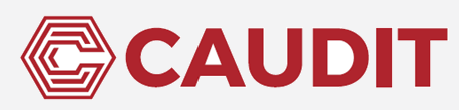 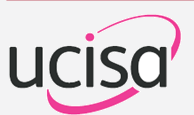 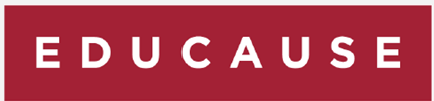 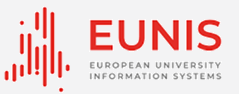 Model HERM 3.1.
standardizirane arhitekture poslovanja i podataka koje predstavljaju generalizirani pogled na organizaciju visokih učilišta i podatke koji se koriste
pet komponeneti modela HERM
Business Capability Model
Business Model Canvas
Data Reference Model
Application Reference Model
Technology Reference Model
Business Capability Model
naglasak modela BCM je na poslovnim sposobnostima (kombinacija ljudi, procesa, informacija i tehnologije koji su neophodni za postizanje određenih poslovnih ciljeva)
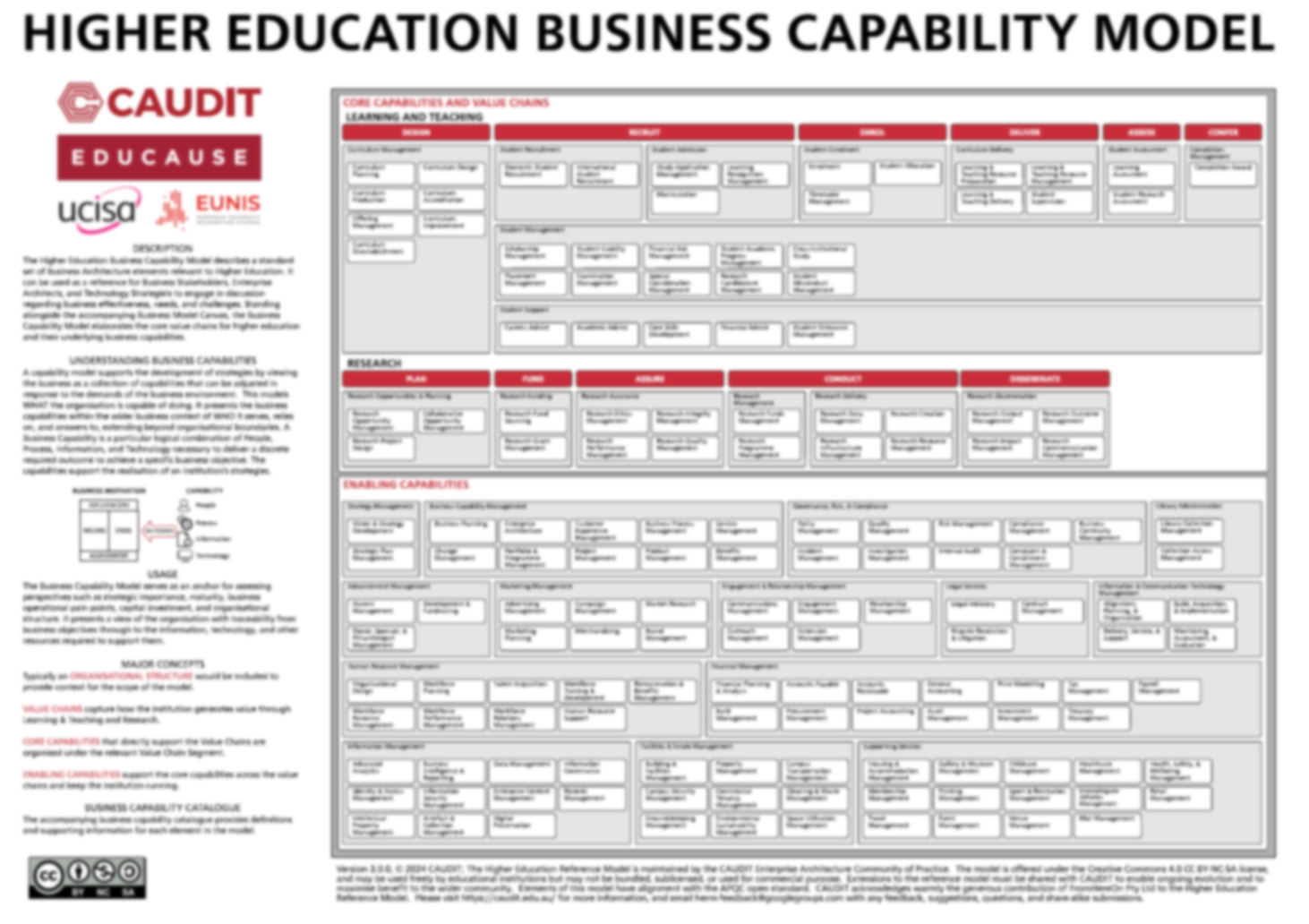 temeljne sposobnosti
učenje i poučavanje
istraživanje
potporne sposobnosti
Uporaba modela BCM
Izvor (Ulazni podaci)
Strategije
Planovi
Portfelj projekata
Informacijski sustavi
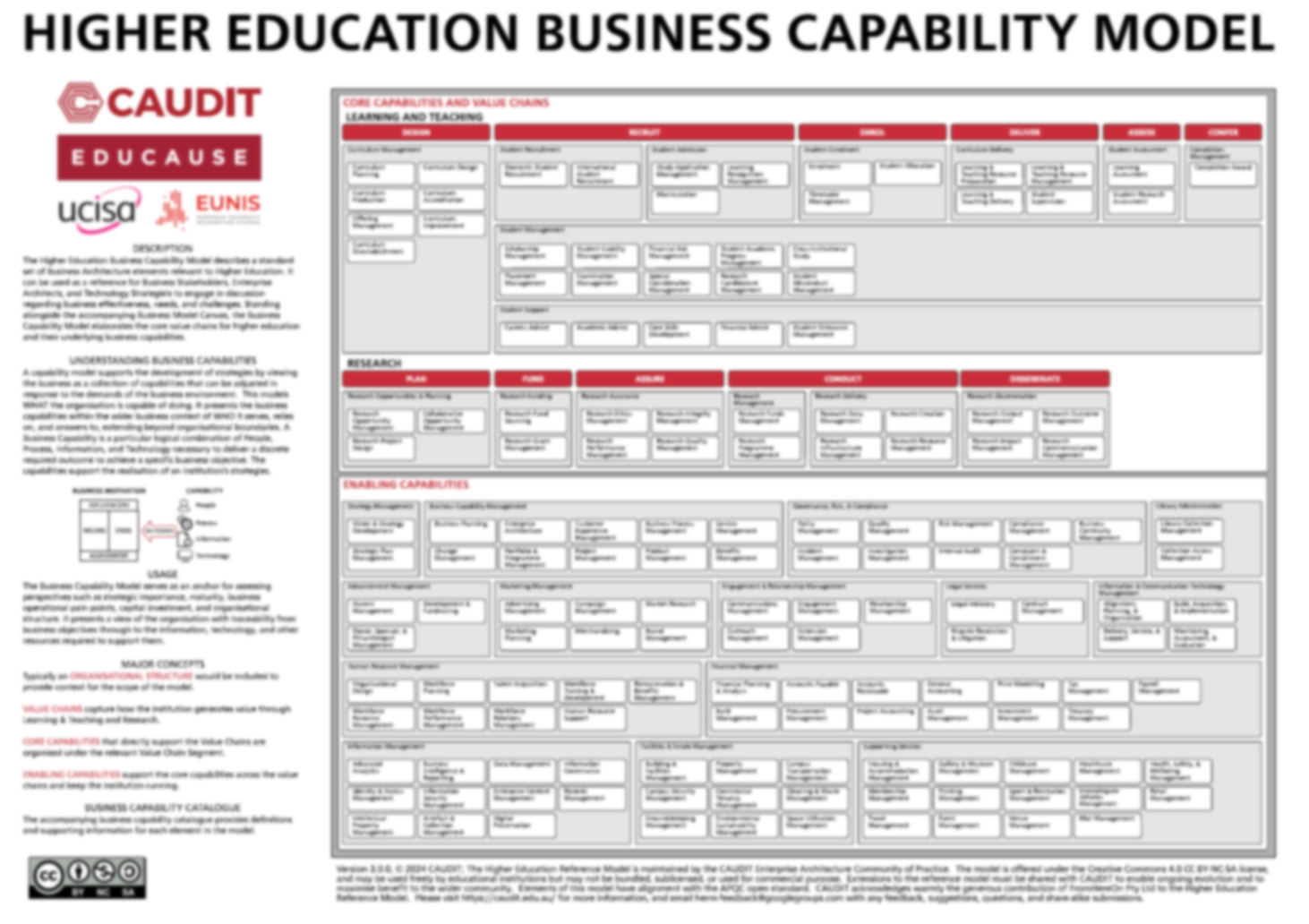 Planiranje promjena uz HERM
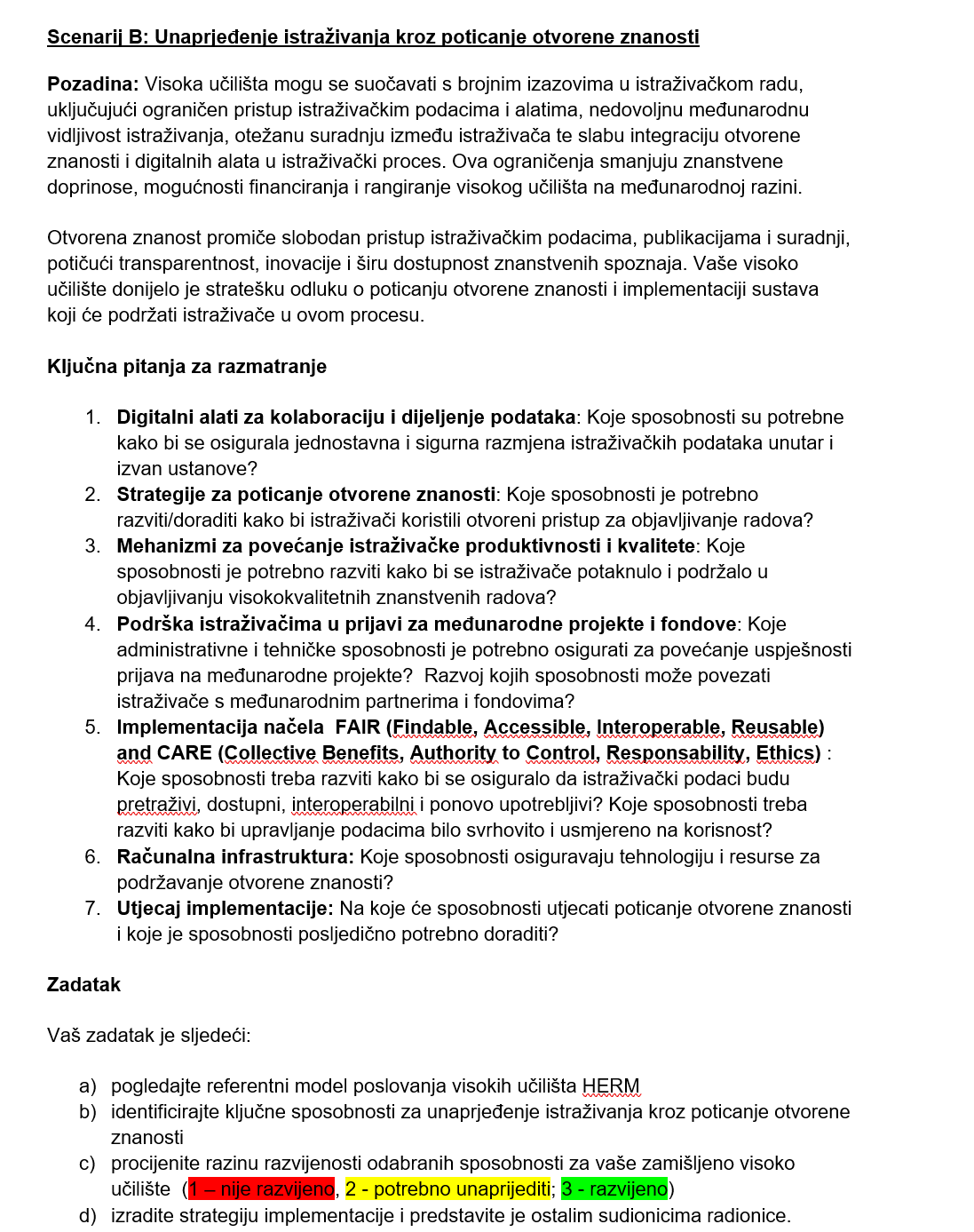 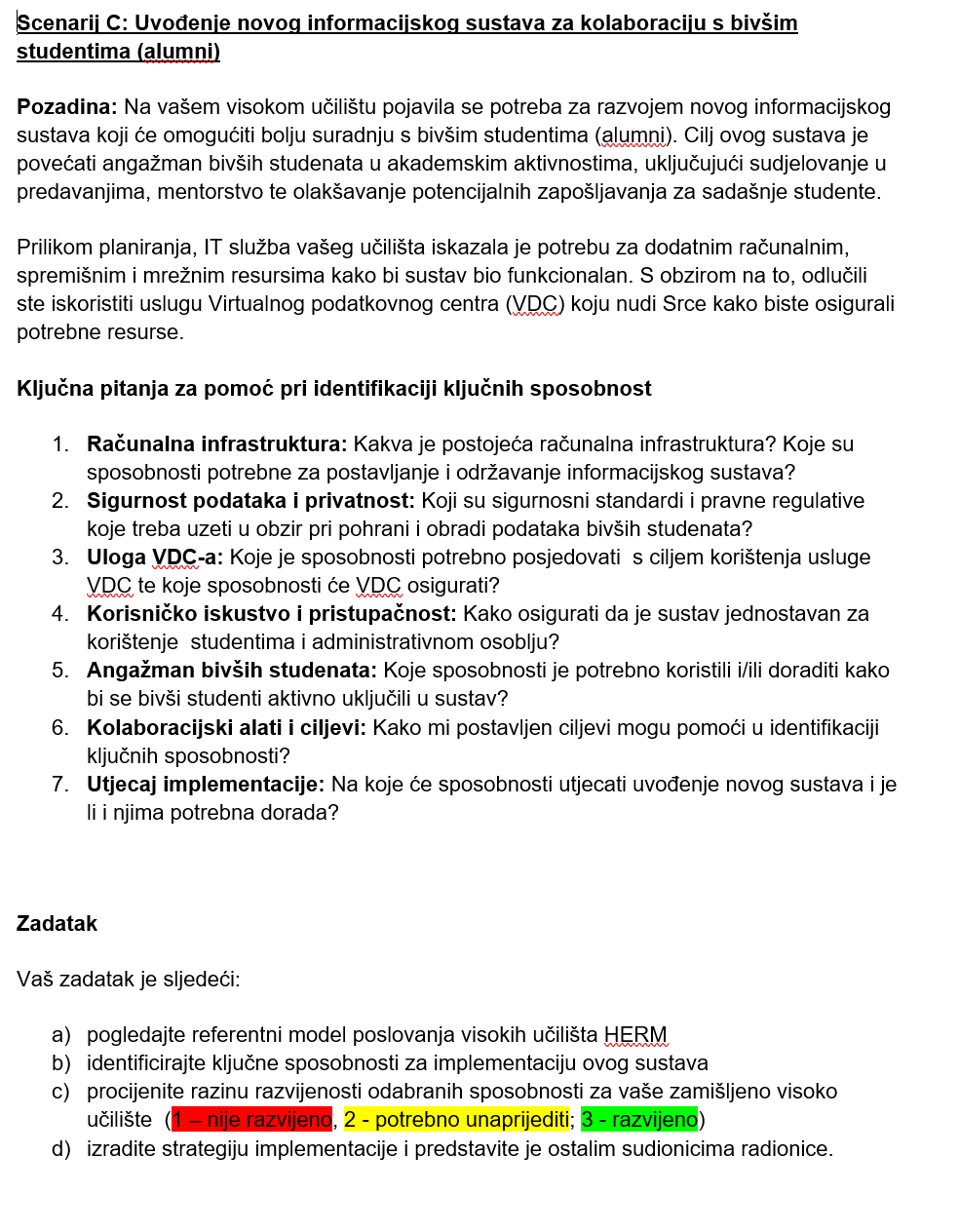 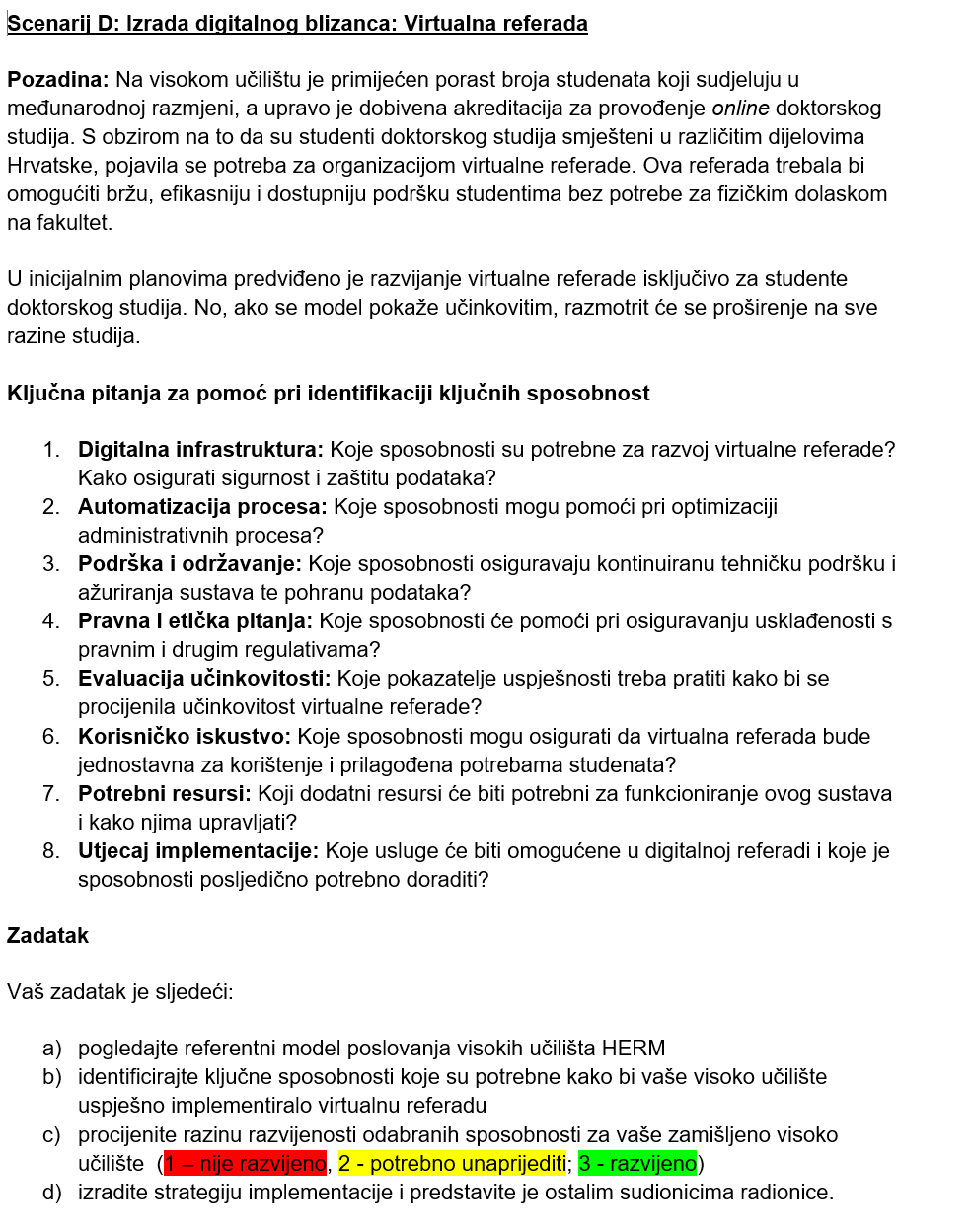 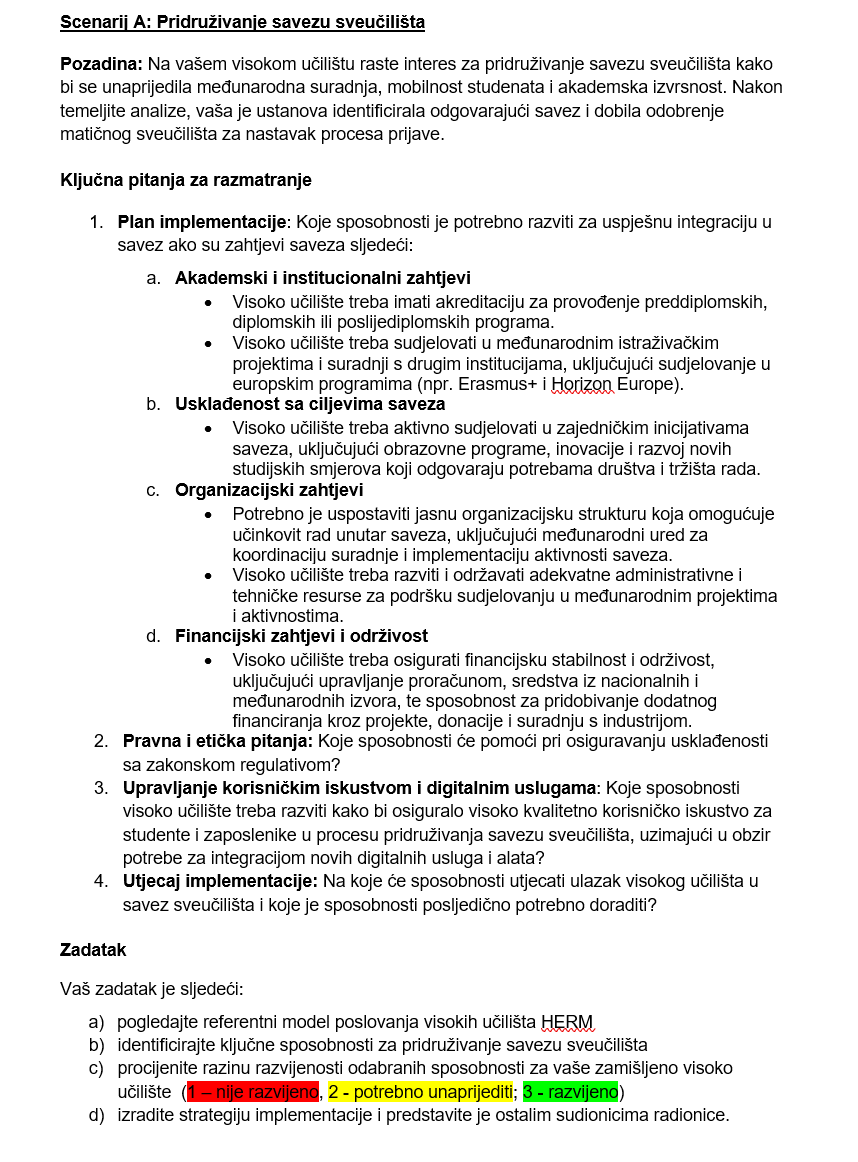 Aktivnost 1 – Planiranje promjena uz HERM
Odaberite scenarij i pridružite se grupi koja je odabrala isti scenarij
A Pridruživanje savezu sveučilišta
B Unaprjeđenje istraživanja kroz poticanje otvorene znanosti
C Uvođenje novog informacijskog sustava za kolaboraciju s bivšim studentima 	(alumni)
D Izrada digitalnog blizanca: Virtualna referada
E Vlastiti scenarij
Proučite scenarij i pogledajte temeljene i potporne sposobnosti
Ovisno o scenariju odredite sposobnosti koje su ključne za uspješno provođenje predviđenih aktivnosti.
Predstavljanje scenarija po grupama
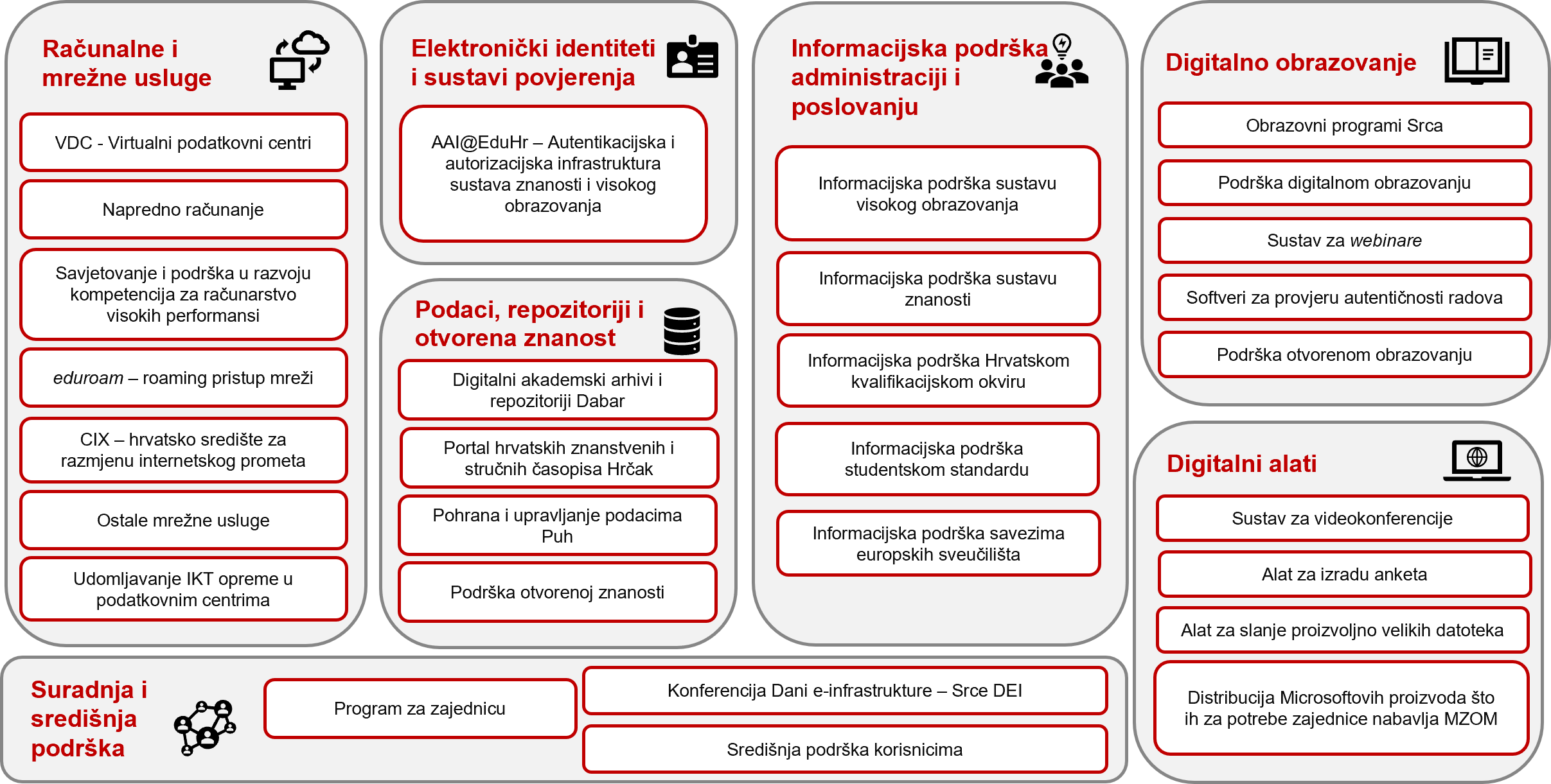 Izvještajni sustav Srca
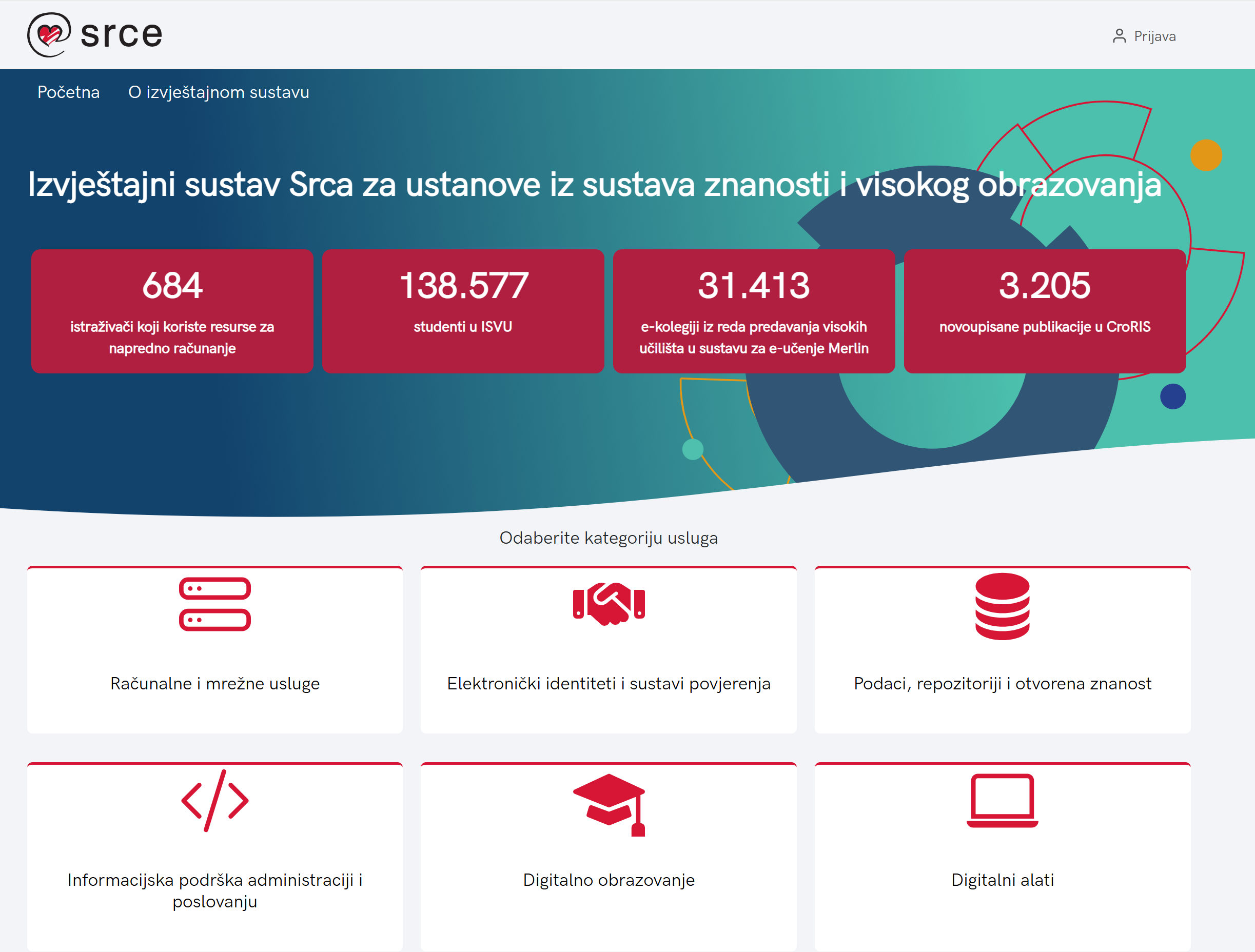 https://dashboard.srce.hr/
Kategorije usluga Srca
Zbirni podaci (javno dostupni)
Izdvojeni pokazatelji iz odabrane kategorije
Odabir godine
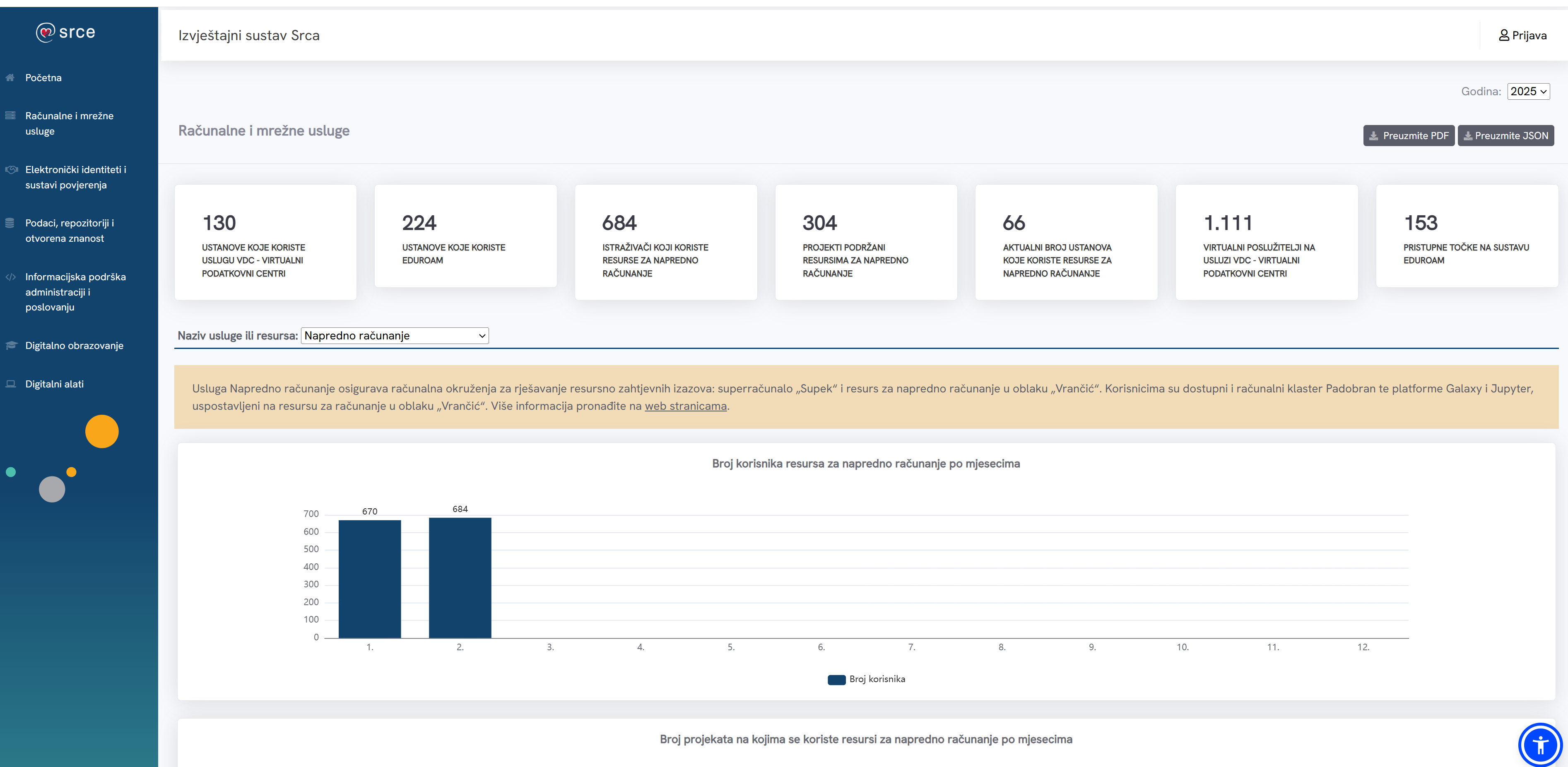 Odabir usluge
Opis odabrane usluge i grafički prikazi
Podaci po ustanovi (nakon autentikacije)
Odabrana ustanova
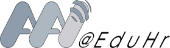 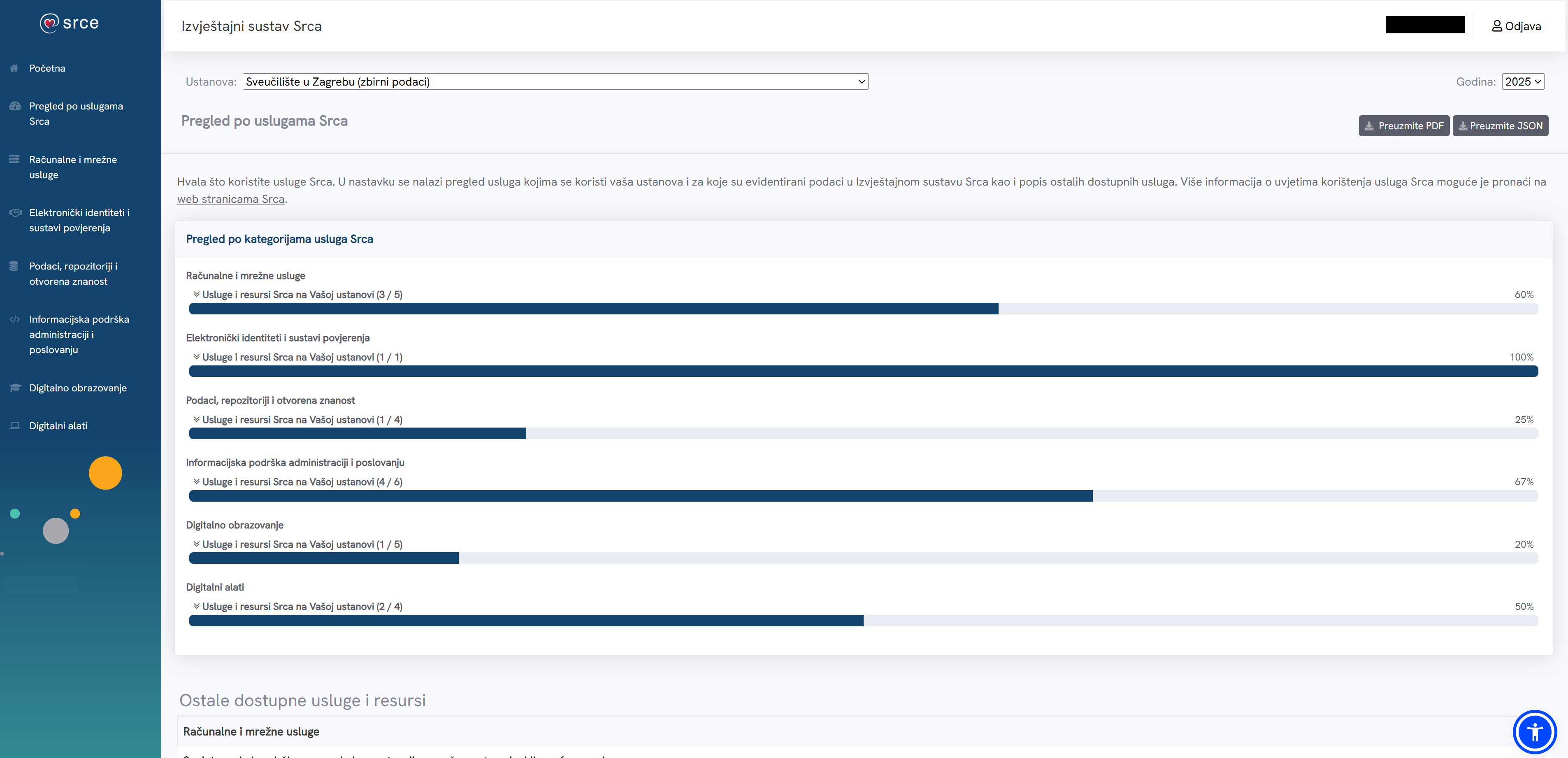 Podaci po ustanovi (nakon autentikacije)
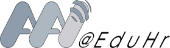 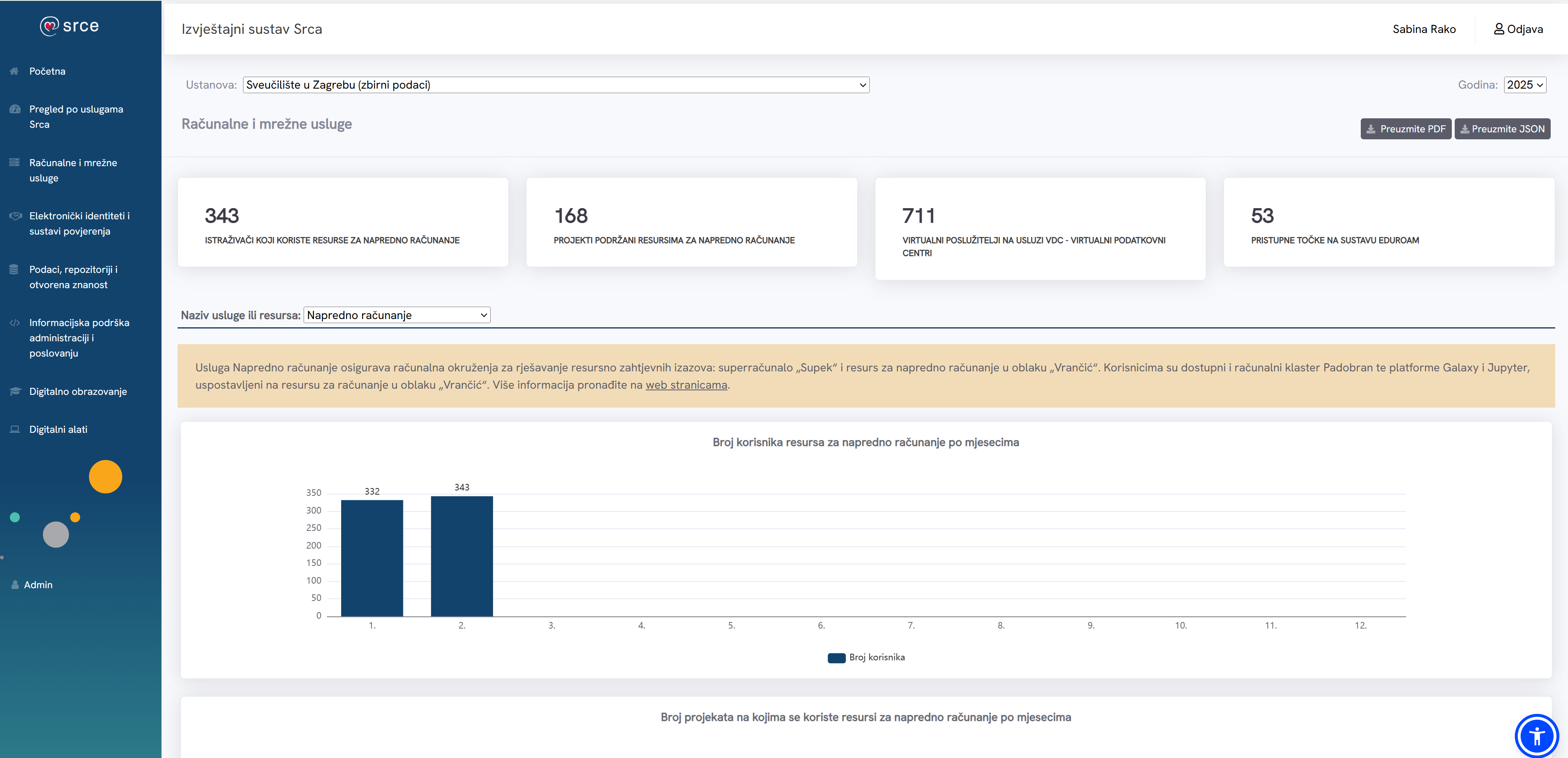 Pristup izvještajnom sustavu
24. veljače 2025. upućen e-dopis čelnicima visokih učilišta u RH
za pregled podataka po ustanovama potrebno dostaviti putem e-pošteove podatke: ime, prezime, korisnička oznaka e-identiteta u sustavu AAI@EduHr
helpdesk@srce.hr
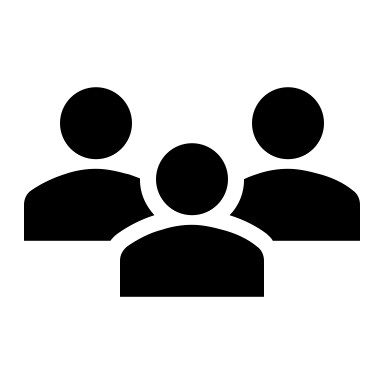 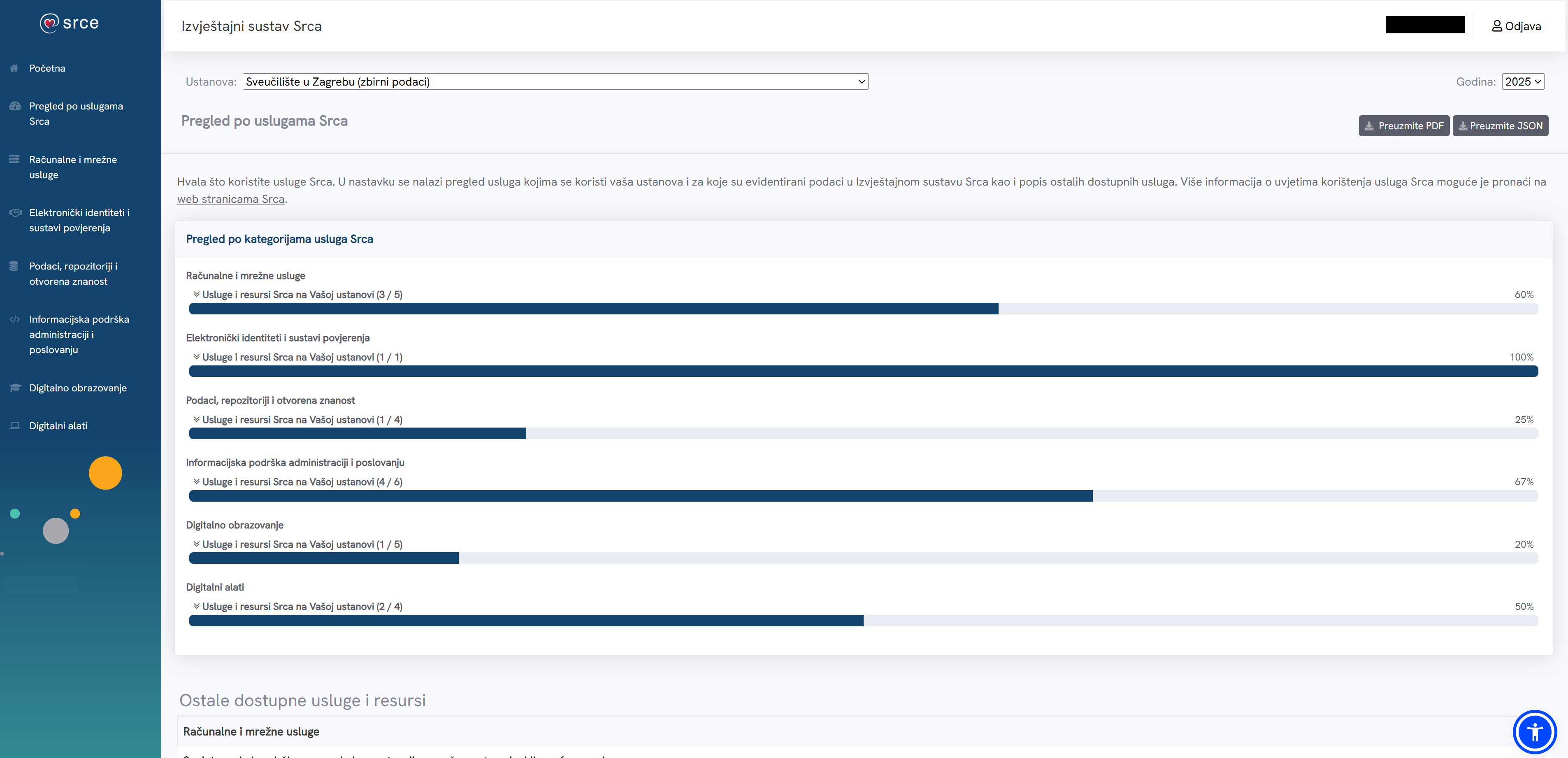 ime 
prezime
korisnička oznaka e-identiteta u AAI@EduHr
Korisnost izvještajnog sustava Srca za ustanove
sustavni prikaz zbirnih podataka o korištenju usluga Srca na jednom mjestu
pomoć pri planiranju promjena pri uporabi postojećih usluga i resursa Srca, te planiranje uporabe novih usluga Srca
poticaj za ciljane sastanke s predstavnicima Srca
Za dogovor tematskih sastanaka javite nam se putem e-pošte
ured@srce.hr
Zaključak i rasprava
Na mobitelima otvorite stranicu https://www.menti.com i upišite traženi kod
Hvala na pažnji!
Ako ste zainteresirani za daljnju suradnju, javite nam se na:
sabina.rako@srce.hr
marija.kocijan@srce.hr